Data for Region 16Vertical Alignment PartnersSeptember 24, 2012
All AVATAR artifacts :
 http://www.ntp16.notlb.com/avatar
[Speaker Notes: Notes are added.]
ESC Region 16
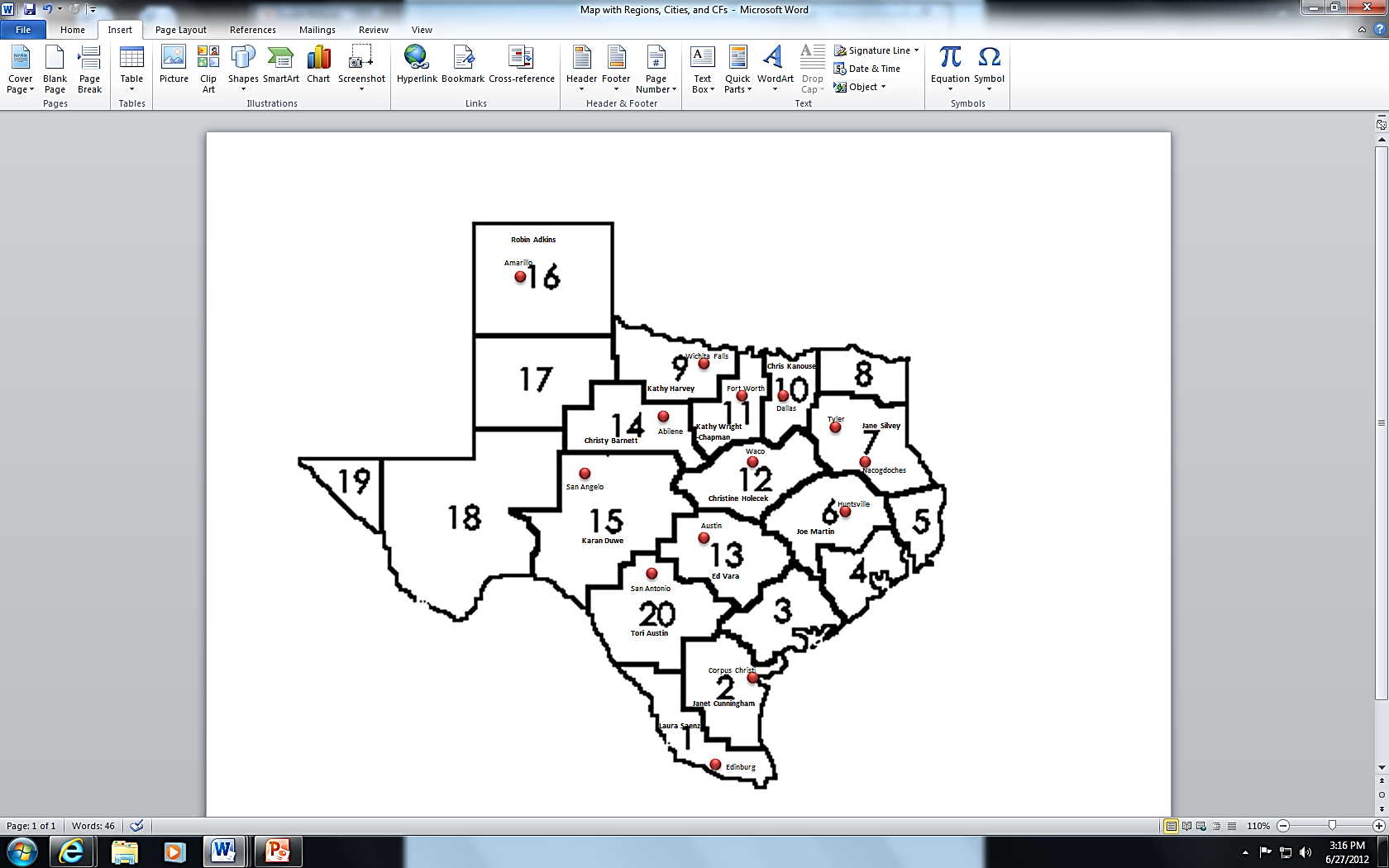 Amarillo High School is in Potter County
Amarillo College is in Potter County
Borger High School is in Hutchinson County
Frank Phillips College is in Hutchinson County
Canyon High School is in Randall County
West Texas A&M University is in Randall County
Clarendon College is in Gray County
Panhandle
 P-16
Council
Canyon High School
Borger  High
 School
Amarillo High
School
Region 16 ESC
Amarillo College

Clarendon College

Frank Phillips College

West Texas A&M University
AEIS Data from TEAAmarillo High School, 2010-11
Student Body:
*State Comparison:
Minimum   17.2%
Recommended   82.8%
AEIS Data from TEABorger High School, 2010-11
Student Body:
*State Comparison:
Minimum   17.2%
Recommended   82.8%
AEIS Data from TEACanyon High School, 2010-11
Student Body:
*State Comparison:
Minimum   17.2%
Recommended   82.8%
AEIS Data from TEAAmarillo High School, 2010-11
Ethnicity of Student Body in Percentages:
AEIS Data from TEABorger High School, 2010-11
Ethnicity of Student Body in Percentages:
AEIS Data from TEACanyon High School, 2010-11
Ethnicity of Student Body in Percentages:
AEIS Data from TEAAmarillo High School, 2010-11
Other Descriptors of Student Body in Percentages:
*At risk of dropping out of school based on performance and status indicators listed in the AEIS Glossary.
AEIS Data from TEABorger High School, 2010-11
Other Descriptors of Student Body in Percentages:
*At risk of dropping out of school based on performance and status indicators listed in the AEIS Glossary.
AEIS Data from TEACanyon High School, 2010-11
Other Descriptors of Student Body in Percentages:
*At risk of dropping out of school based on performance and status indicators listed in the AEIS Glossary.
AEIS Data from TEAAmarillo High School, 2010-11
Percent  Enrolled in Advanced Course/Dual Enrollment:
AEIS Data from TEABorger High School, 2010-11
Percent  Enrolled in Advanced Course/Dual Enrollment:
AEIS Data from TEACanyon High School, 2010-11
Percent  Enrolled in Advanced Course/Dual Enrollment:
AEIS Data from TEAAmarillo High School, 2010-11
Texas Success Initiative, Math, Percent Passing
AEIS Data from TEABorger High School, 2010-11
Texas Success Initiative, Math, Percent Passing
AEIS Data from TEACanyon High School, 2010-11
Texas Success Initiative, Math, Percent Passing
AEIS Data from TEAAmarillo High School, 2010-11
Percentage College Ready Graduates, Class of 2010
AEIS Data from TEABorger High School, 2010-11
Percentage College Ready Graduates, Class of 2010
AEIS Data from TEACanyon High School, 2010-11
Percentage College Ready Graduates, Class of 2010
P-16 Data from THECB (OUR SCHOOLS + OTHER)Amarillo High School, 2011
P-16 Data from THECB (OUR SCHOOLS + OTHER)Borger High School, 2011
P-16 Data from THECB (OUR SCHOOLS + OTHER)Canyon High School, 2011
Participation Data from THECBAmarillo College, 2011Clarendon College, 2011Frank Phillips College, 2011West Texas A&M University, 2011
Enrollment by Year; 2011 by Ethnicity Percentage
Online Institutional Resumes: THECBAmarillo College, 2011Clarendon College, 2011Frank Phillips College, 2011West Texas A&M University, 2011
Graduation/Completion Numbers
NEED FROM HSs TO COLLEGES Participation Data from THECBAmarillo College, 2011Developmental Education, Fall 2008 Cohort Tracked for 2 years
NEED FROM HSs TO COLLEGES Participation Data from THECBClarendon College, 2011Developmental Education, Fall 2008 Cohort Tracked for 2 years
NEED FROM HSs TO COLLEGES Participation Data from THECBFrank Phillips College, 2011Developmental Education, Fall 2008 Cohort Tracked for 2 years
NEED FROM HSs TO COLLEGES Participation Data from THECBWest Texas A&M, 2011Developmental Education, Fall 2008 Cohort Tracked for 2 years
Academic Performance of Transfer Students fromAmarillo College, 2011Developmental Education vs. No Developmental Education, Fall 2009
Academic Performance of Transfer Students fromClarendon College, 2011Developmental Education vs. No Developmental Education, Fall 2009
Academic Performance of Transfer Students fromFrank Phillips College, 2011Developmental Education vs. No Developmental Education, Fall 2009
Academic Performance of Transfer Students fromWest Texas A&M University, 2011Developmental Education vs. No Developmental Education, Fall 2009
Academic Performance of Transfer Students fromWest Texas A&M University, 2011Developmental Education vs. No Developmental Education, Fall 2009
West Texas A&M University, 2011Graduation Rate of First-time, Full-Time Degree-seeking Students
Student Baccalaureate Success Rate
Data Sources
Texas Education Agency, Testing and Accountability, AEIS 
Texas Higher Education Coordinating Board, Data Resources and Tools (The county of the institution is needed for retrieving some items.)